To access the SBF Case Study Report:




T
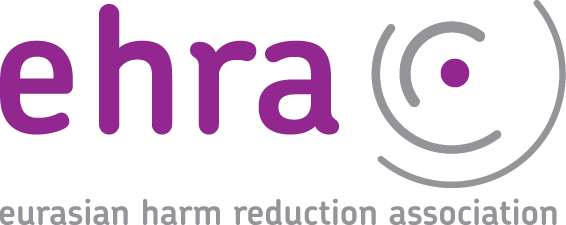 Piloting the Sustainability Bridge Funding Approach to sustain NGO-based harm reduction services within the transition context in Southeastern Europe
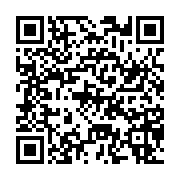 I. Varentsov, L. Serebryakova
Eurasian Harm Reduction Network, Vilnius, Lithuania
ivan@harmreductioneurasia.org
Key recommendations for the improvement of SBF approach


Broaden the scope of strategic partnerships by supporting the inclusion of civil society organizations engaged in public financing and monitoring work at the regional level and through their national members.  
Provide continuous funding to advocacy efforts as those actions are not yet supported through any domestic funds, nor are harm reduction organizations sufficiently self-sustainable to continue their efforts beyond the existing project life span. 
Provide support for coordination of donor-funded initiatives in order to keep limited funding streams focused on actual needs, avoiding overlap and to maximize impact. 
Funding levels should be commensurate with the activities and level of effort projected. It is important to provide allocations that reflect the true costs of the activities.
Timeframes should be reasonably commensurate with advocacy targets. 
Keep the SBF mechanism responsive to ad-hoc demands — since policy and political situations are dynamic, the demand for unforeseen small-scale support can emerge that require a rapid response
Engage national counterparts, especially from the NGO sector, in the process of selecting the focus of the SBF
Sustainability Bridge Funding (SBF)

SBF – a non-governmental funding mechanism to ensure that countries have the required capacity to maintain and scale-up their response to end the three epidemics after they are no longer eligible for major international (Global Fund) funding and, additionally, to also mitigate the possible damage of unsuccessful transitions if and when they arise
Key achievements and lessons learnt: applicability of SBF approach 

Relevance to the context - services and NGOs in all three countries have suffered from the interim funding gap following donor withdrawal and, therefore, the provision of SBF was relevant. 
The project had a simple "train and practice" design, which makes it easily replicable in other contexts.
Organizational model has brought significant networking opportunities and allowed the sharing of experience beyond project implementation countries and has also contributed towards a more streamlined management of the process.
The implementation period of the project was too short.
Sufficiency of budget/funding level can be judged differently.
Structure of the Project

OSF – donor
EHRA – financial agent
Drug Policy Network South East Europe (DNPSEE) – EHRA sub-recipient, managing the project implementation process 
Margina (BiH)
Juventas (Montenegro) 
Prevent (Serbia)
There were no formal guidelines or criteria used for country selection for this project. Initiatives came from the countries themselves.
Support by ESSE and HOPS (Macedonia) from the beginning
Key achievements and lessons learnt: sustainability of civil society actors

Increased capacity and competence of harm reduction NGOs in public financing, budget analysis, and monitoring.
Small interim funding was provided to help maintain core staff
Increased capacity of NGOs on how to obtain public data
NGOs have a better understanding of other funding streams
Overall, the sense of ownership of local action plans has increased and NGOs expect new donors to align their activities with local needs
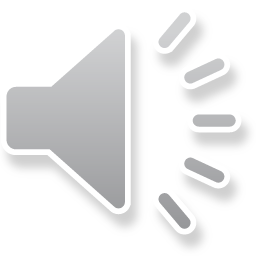 Key achievements and lessons learnt: sustainability of HR services

During the project implementation period, the countries made significant progress by increasing the budget allocation for harm reduction or in developing the premise to do so in the future. These outcomes are the result of long-term work and cannot be attributed solely to this project, but the budget analysis has triggered more open and heated discussions around budget allocations:
Serbia – the HIV budget line, “Support for activities of CSOs in the areas of prevention and control of HIV infection” appeared for the first time in 2019 public budget. The amount of funds allocated from domestic sources is about €93,000 (information from Prevent as of August 2019);
Montenegro – the Allocation for HIV increased from €104,000 to €200,000 for 2019; 
BiH – Amendments to excise duty taxation are in Parliament; this amendment has the potential to generate a significant funding stream for health activities; an allocation of 0.5%-1% of excise duty tax to harm reduction activities would be sufficient to cover program needs to the same level as it was during Global Fund support (approximately US$1.2 million per year), an increase from the currently budgeted US$80,000 per year.
Objectives:

Documenting the SBF pilot approach in 3 Balkan countries and to analyze the strengths and weaknesses of this approach and the develop of suggestions for improvement; and, 
Documenting the results, successes and challenges of the budget advocacy projects supported through the SBF approach.

The results of this implementation of the SBF approach were interpreted through the dual prisms of:

Sustainability of NGOs
Sustainability of harm reduction services

Timeline

The project started in June 2018 with a total budget of US$70,000 for the period to April 30, 2019, and later extended until the end of March 2020
Key challenges

Underdeveloped public accountability systems impeded the collection of information required by civil society actors for budget analysis. This included the absence of public budget execution reports and the lack of clarity as to the responsibility of public agencies to provide public information. 
Delays in obtaining public information which created an overall delay in project activities;
Political instability in countries limited the accountability of public agencies to civil society actors and, as a result, some of the public information requested was never obtained;
Limited interest and commitment among civil society actors outside the harm reduction field 
Lack of capacity 
The “image” of harm reduction NGOs - they were viewed as only health-focused organizations and were not invited or welcomed to engage in the discussions about other policy issues; 
The limited duration of the project. Budget advocacy efforts are multi-year activities. 
Sustainability of the gains made to capacity building and budget advocacy efforts
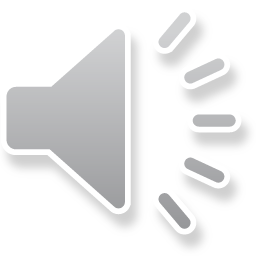 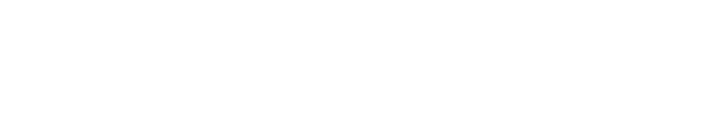 PRESENTED AT THE 23RD INTERNATIONAL AIDS CONFERENCE (AIDS 2020) | 6-10 JULY 2020